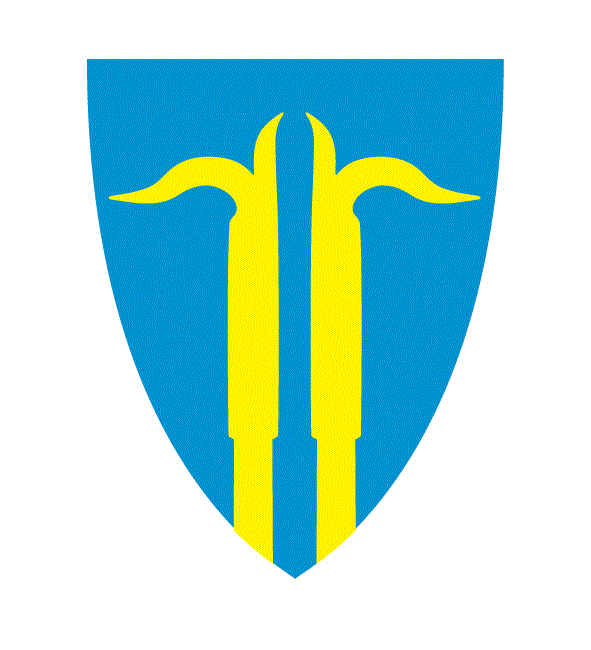 NORDRE LAND KOMMUNE
Årshjul for enhet ……………
Mal – 15.05.2015